Genetic variability:Mutations and polymorphisms
Genetics and genomics
ED 	28. February 2020.
1
!
Genetic variability
Increased by 
- Sexual reproduction 
         		meiosis (generation of gametes
	 			homologous recombination (crossing over)
                   independent assortment of homologous
                        chromosomes 
               fertilization

- Mutation

Significance:
	Without mutation, evolution would not be possible. It provides the "raw material" for natural selection.
2
!
Sequence variants (allelic variants)
Mutation
A change in the nucleotide sequence
A source of genetic variability
Polymorphism
Coexistence (occurance) of  different sequence variants  within a population or species if we know its frequency
Mutation and polymorphism may be used as synonymous terms sometimes.
3
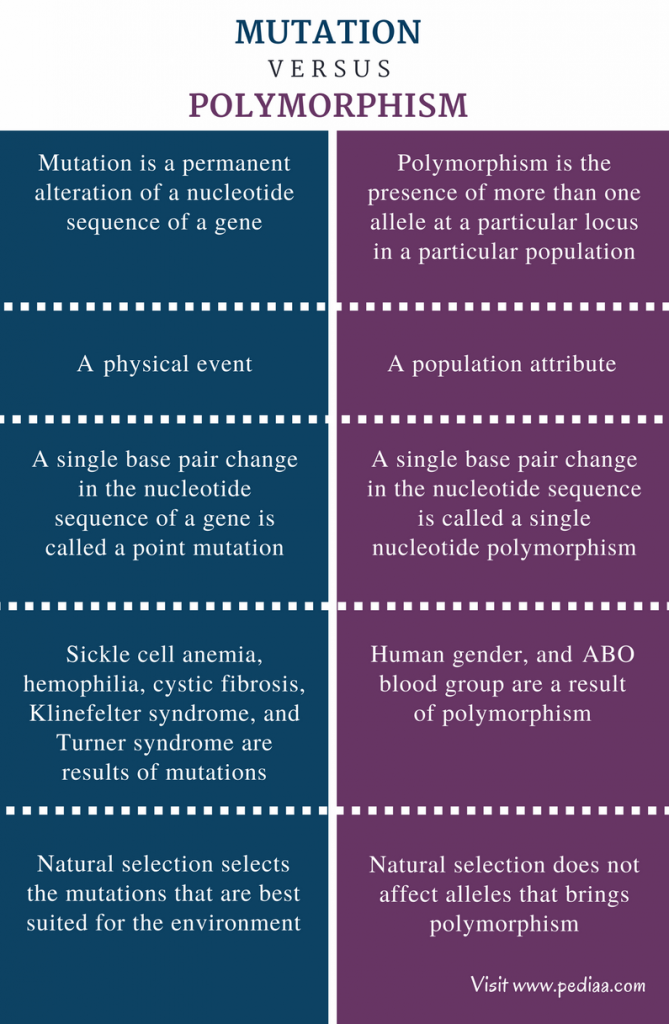 4
http://pediaa.com/difference-between-mutation-and-polymorphism/
Mutations can by classified by several ways
!
Size (small –medium –large) 
 Cause (spontaneeous  induced)
 Position (Site) 
- In the genome (nuclear  mitochondrial;			       coding  non-coding)
- In the body (germ line  somatic cells)
 Inheritability (generative  somatic)

 Function 
  (loss of function  gain of function  neutral)
 Fitness (pathogenic  non pathogenic)
5
Consequences of mutations:  Pathogenic mutations
!
Loss of function
E.g. Hemophilia
Lethal mutations are mutations that result perinatal death.
Sublethal: inability for reproduction

Gain of function
E.g. Huntington chorea
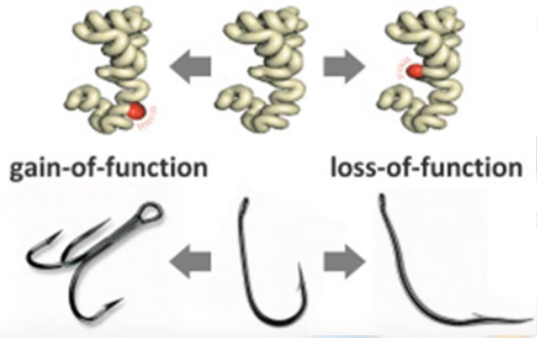 6
!
Consequences of mutations:  Non-pathogenic mutations
Beneficial mutations
Back mutation
restores the wild type DNA sequence
Functional benefit
E.g. specific mutation in human CCR5 (CCR5-Δ32) confers HIV resistance
Sickle cell anemia – malaria resistance
Antibody diversity
Neutral mutations
No consequence at the given environment (but may be in altered conditions)
7
!
Inheritability of mutations
Temporary mutations (Not inherited)
DNA repair (99.9%)
DNA polymerase: self-correction

Generative mutations
In the germ line cell
They can be passed on to descendants

Somatic mutations
In somatic cells 
They cannot be transmitted to descendants
8
[Speaker Notes: Post mortem mutation: non inheritable post mortem a(ncient)DNA mutation in decaying remains]
!
Somatic mutations may cause diseases, too (e.g. retinoblastoma)
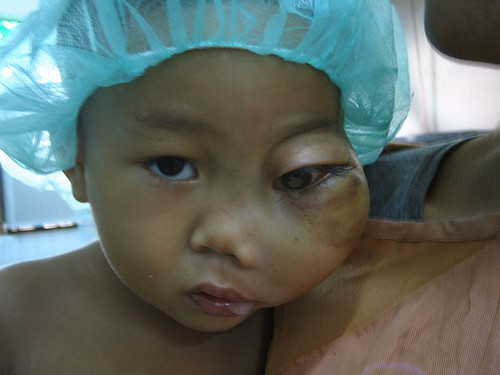 Retinoblastoma (Rb) is a rare form of cancer . It is the most common primary malignant intraocular cancer in children, and it is almost exclusively found in young children.
Though most children survive this cancer, they may lose their vision in the affected eye(s) or need to have the eye removed.
9
!
Consequence of somatic mutations called mosaicism
Occurrence of cells that differ in their genetic component from other cells of the body
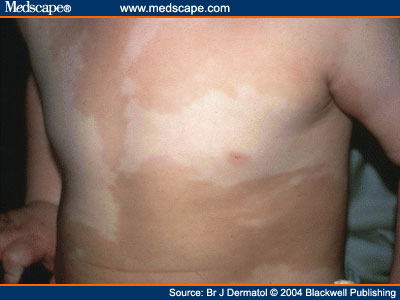 The asymmetrical pigmentation due to a mutation in some but not all cells (somatic mosaicism).
10
[Speaker Notes: http://www.medscape.com/content/2004/00/49/38/493837/493837_fig.html]
!
Somatic mutations are useful in the generation of antibody diversity
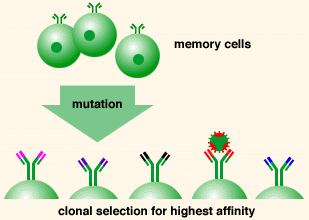 B-cells
antibody diversity
11
Estimated frequencies of mutations
12
[Speaker Notes: Based on Vogel F, Motulsky AG: Human Genetics, 3rd ed. Berlin, Springer-Verlag, 1997; and Crow JF: The origins, patterns and implications of human spontaneous mutation. Nat Rev Genet 1:40-47, 2000.]
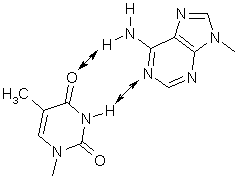 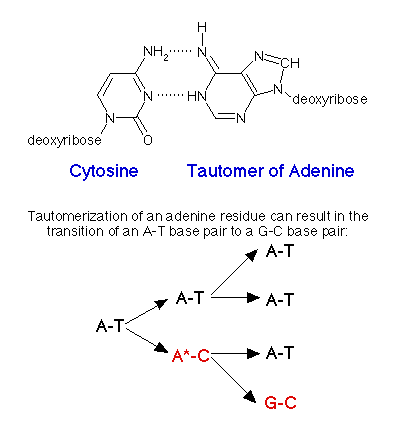 Causes of mutations
!
Spontaneous
Unwanted chemicalreactions	
Tautomerization 
Depurination
Deamination

Errors of 
Replication
Crossing over
Repair

„Hot spots”
CpG
repetitive sequences
T - A
13
Causes of (induced) mutations
!
Induced by environmental factors called mutagens 
Physical
Radiation
Heat
Thermal hydrolysis
UV
Ionizing
X-ray
-ray
Radiotherapy

Chemical
Natural plant toxins
Human-made mutagenic chemicals
lab chemicals
environmental pollutants
chemotherapy
14
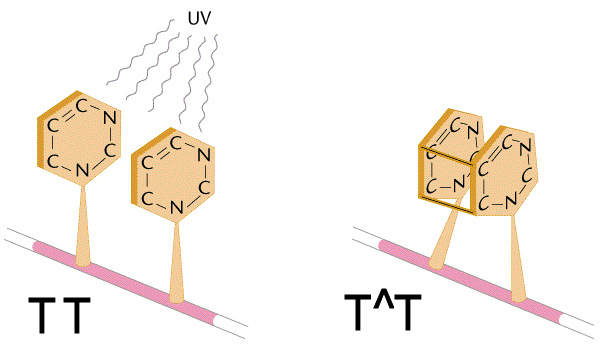 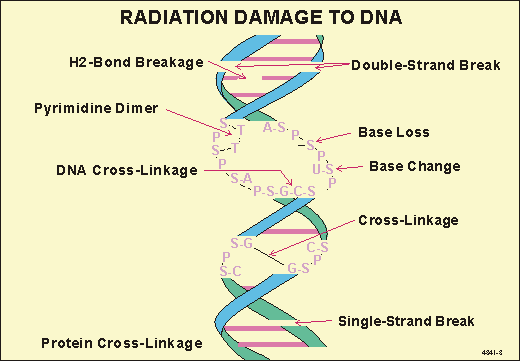 !
15
Chemical mutagens I-II.
!
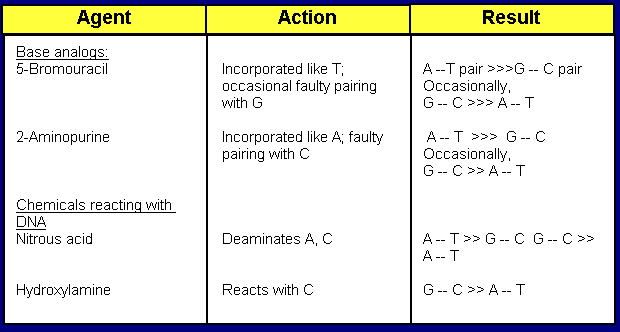 Chemicals altering structure and pairing of bases
16
!
Chemical mutagens IV.
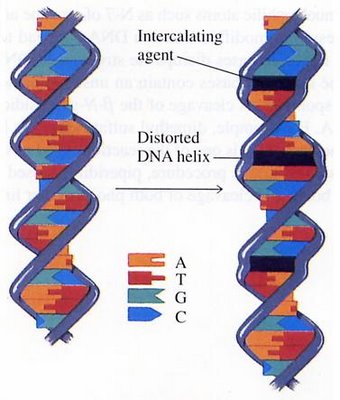 Intercalating agents
flat, multiple ring molecules inserting between the bases. 
a "stretching" of the DNA duplex and the DNA polymerase is "fooled" into inserting an extra base opposite an intercalated molecule. 
insertion, frameshifts.
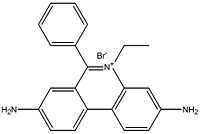 ethidium bromide
17
[Speaker Notes: http://www-personal.k-state.edu/~bethmont/mutdes.html
http://sandwalk.blogspot.com/2007/07/ethidium-bromide-binds-to-dna.html]
Intercalating lab chemicals
!
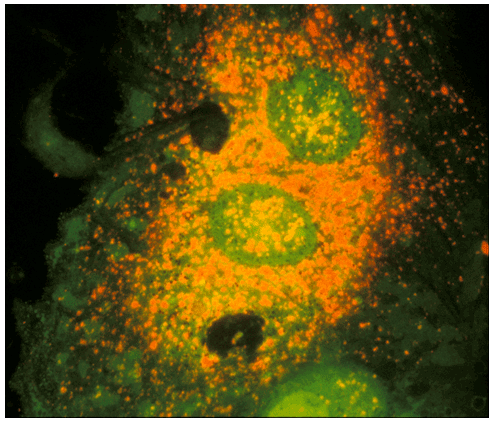 Ethidium bromide (see Molecular genetics practical lesson)

BrdU 
    (see Cytogenetics practical lessons)
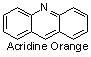 A senescent endothelial cell stained with the fluorescent dye acridine orange to visualise the lysosomes.
18
!
Intercalating natural mutagenes
aflatoxin
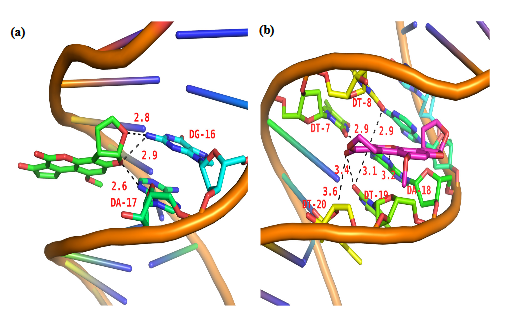 Intercalating aflatoxins are green (l) and pink (r)
19
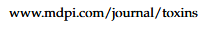 !
Polycyclic aromatic hydrocarbons can be found in the cigarette smoke and exhausting gases
20
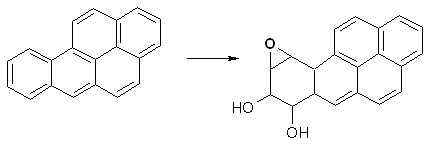 Transformation of benzpyrene by mammalian liver enzymes produce an extremely mutagenic epoxide
!
Air pollutant chemical mutagens
chemicals causing DNA strand breaks (e.g. peroxides)
21
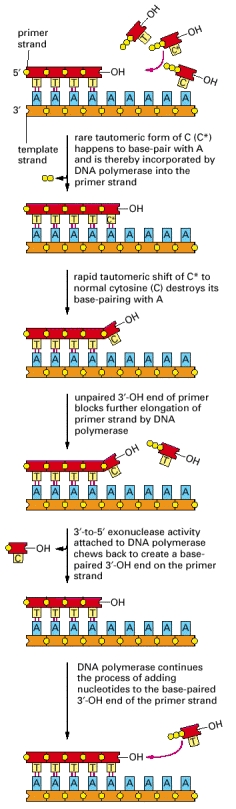 !
DNA polymerase is a self-correcting enzyme
22
[Speaker Notes: www.uic.edu/classes/phar/phar331/lecture4/]
DNA repair
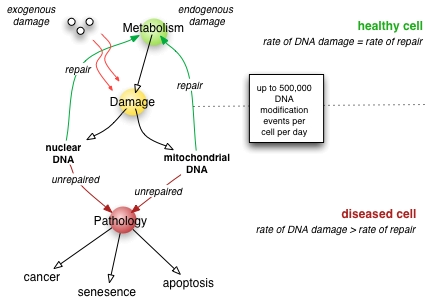 23
https://en.wikipedia.org/wiki/DNA_repair
DNA repair
Direct reversal
simplest; enzymatic action restores normal structure without breaking backbone 
    (e.g methyl group removal)

Damage removal
involves cutting out and replacing a damaged or inappropriate base or section of nucleotides
Single strand breaks
Double stand breaks
24
[Speaker Notes: http://www-personal.k-state.edu/~bethmont/mutdes.html]
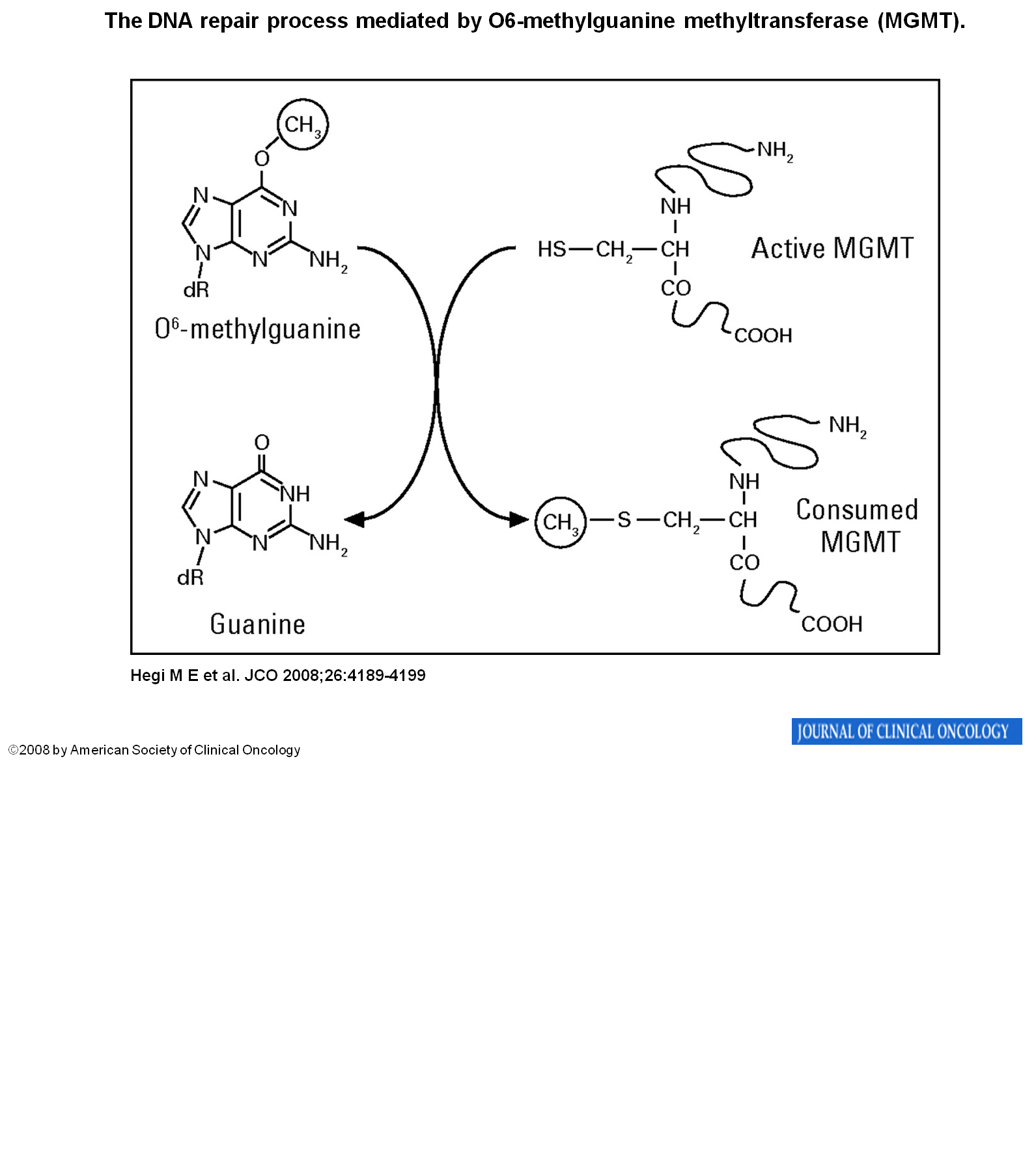 !
Direct Reversal: methyl group removal
25
Repair of single strand brakes (remember about the enzymes and disease association)
!
26
!
Repair of double strand brake (DSB) possible by homologous recombination (HR), or non-homologous recombination (NHEJ), but this may be the source of mutations
(b) Recombination between allelic sequences on homologous chromosomes can lead to Loss Of Heterozygosity (LOH) if a damaged wild type sequence is repaired using a mutant allele as a template.
27
[Speaker Notes: http://atlasgeneticsoncology.org/Deep/DoubleStrandBreaksID20008.html
Precise homologous recombination with the sister chromatid restores the original sequence. (b) Recombination between allelic sequences on homologous chromosomes can lead to Loss Of Heterozygosity if a damaged wild type sequence is repaired using a mutant allele as a template. (c) A recombination event between two homologous sequences located in non equivalent positions on sister chromatids can give rise to an unequal exchange. In this example, one chromatid has lost one of two repeated sequences and the other has gained a repeat. (d) When a DSB is repaired by an exchange between two homologous sequences located on different chromosomes, a reciprocal translocation can result. 
Non Homologous End Joining 
(e) Following processing of a DSB, a rejoining event can lead to an intra-chromosomal deletion. (f) Ligation of two DNA ends located on different chromosomes results in a non reciprocal translocation.]
„If anything can go wrong, it will” (Murphys Law):Repair enzyme defects causes  diseases
p53
28
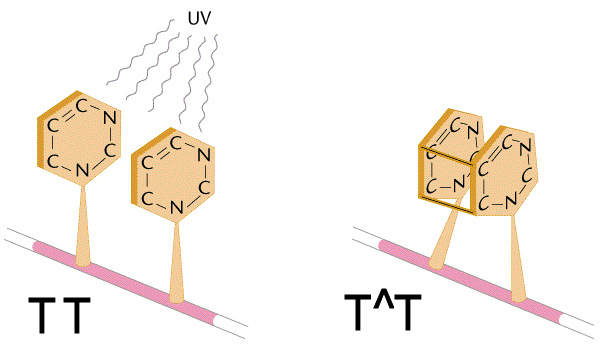 !
Xeroderma pigmentosum
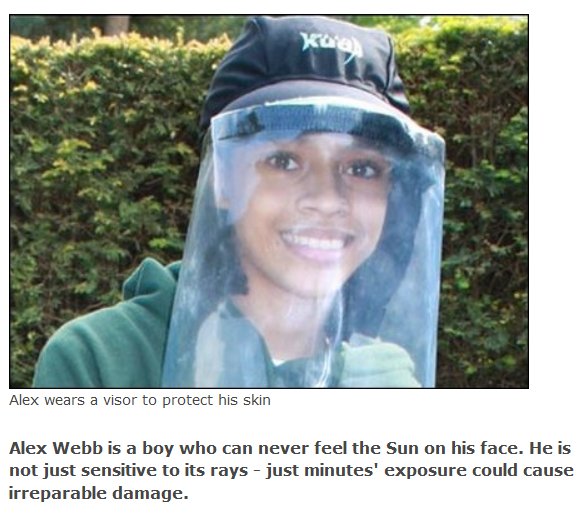 Nucleotide excision repair (NER) defects
xeroderma pigmentosum (XP), and several similar dieseases
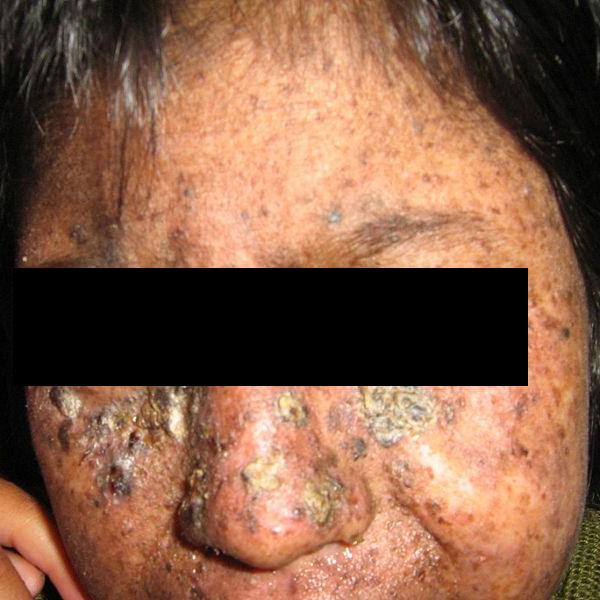 29
[Speaker Notes: Enzimek listája: http://www.cgal.icnet.uk/DNA_Repair_Genes.html
http://www.murphys-laws.com/murphy/murphy-laws.html
Development of many freckles at an early age; Multiple basal cell carcinomas (basaliomas) and other skin malignancies frequently occur at a young age in those with XP; metastatic malignant melanoma and squamous cell carcinoma are the two most common causes of death in XP victims.]
Ataxia telangiectasia
!
The ATM protein is a large serine-threonine kinase 
regulating cell cycle checkpoints, repair of double stranded DNA
is a human autosomal recessive hereditary disease 
a hundred-fold increase in cancer susceptibility. 
Ataxia refers to poor coordination and telangiectasia to small dilated blood vessels.
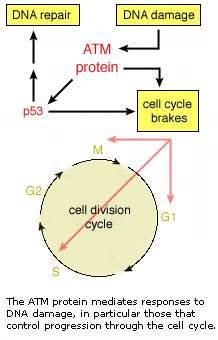 30
[Speaker Notes: http://www-personal.k-state.edu/~bethmont/mutdes.html]
Size of mutations
!
Large 
Genome = Numerical chromosome
Medium
Structural chromosome

Small [gene mutations including point (base pair) mutations]
Length mutations or indel, DIP ( deletion/insertion polymorphism)
Deletions (transposones or single base)
Insertion (transposones or single base)
Repeat number variations 
Single base substitutions (single nucleotide variation / polymorphism  SNV / SNP)
31
!
!
Single Nucleotide Variants (SNV)Base substitution or  SNV  (a variation at a position that hasn’t been well characterized)or SNP (a well characterized allele in the population)
ATGGTAAGCCTGAGCTGACTTAGCGT
     ATGGTAAACCTGAGTTGACTTAGCGT 
                  
          SNV            SNV
32
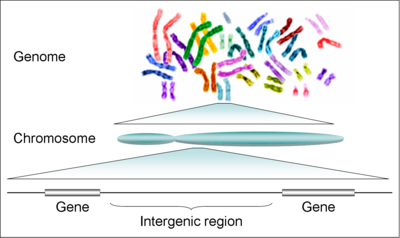 Types of SNVs
Intergenic

Intragenic
Coding

Non-coding
Regulatory region
Gene expression
Intron
Splicing
UTR
!
33
!
Consequence of mutations on different sites
1
3
2
4
5
6
6
6
1/ Promoter or other regulatory regions  reduced or no   	transcription
2/ 5’ UTR  reduced binding to ribosome and low translation
3/ Exon  amino acid substitution or truncated protein 	(early transcription termination)
4/ Intron  splicing mutation
5/ Polyadenylation site  low mRNS stability 
6/ Other regulatory regions  altered rate of transcription
34
Base substitution (SNV) of coding region
!
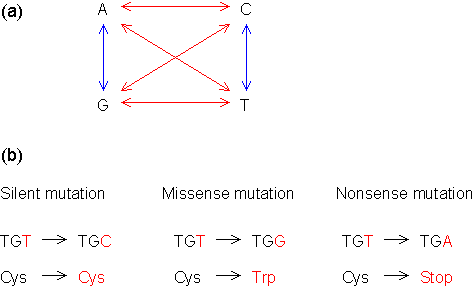 Transition
Transversion (purinepyrimidine)
Neutral mutations are a type of missense mutation in which the new amino acid is chemically similar to the one it is replacing.
35
[Speaker Notes: Illustration of transition (blue) and transversion (red) mutations.  In the transition mutation, a pyrimidine (C or T) is substituted by another pyrimidine, or a purine (A or G) is substituted by another purine.  The transversion mutation involves the change from a pyrimidine to a purine, or vice versa.b. Examples of silent, missense and nonsense mutations.  The silent mutation does not produce any change in the amino acid sequence, the missense mutation results in a different amino acid, and the nonsense mutation generates a stop signal. www.web-books.com/ MoBio/Free/Ch7E.htm 
http://staff.jccc.net/PDECELL/evolution/mutations/mutation.html]
!
The genetic code is redundant
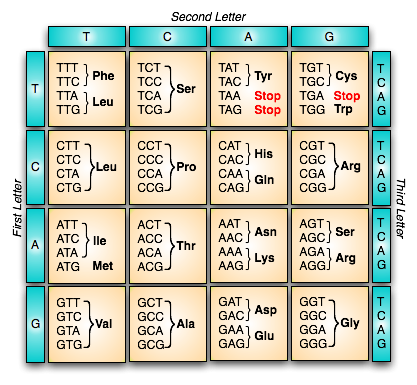 Features of genetic code dictionary

(Near) Universal

Three letter code

Redundant

Comma free

No overlapping

Wobbling
36
Missense mutation in sickle cell anemia
HBB: hemoglobin beta
37
Example of nonsense mutation
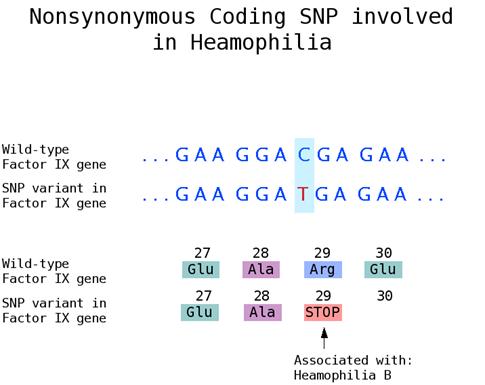 Early termination!
38
Significance of single nucleotide substitutions
Non-sense mutations
~12% of disease causing mutations
E. g. a form of 
    0-thalassemia
Missense mutations
~50% of disease causing mutations
E.g. Cystic fibrosis (Mucoviscidosis)
39
Pre-mRNA
Splicing mutations
~12% of disease causing mutations
E.g. 
some forms of -thalassemia
Etc. see next slide
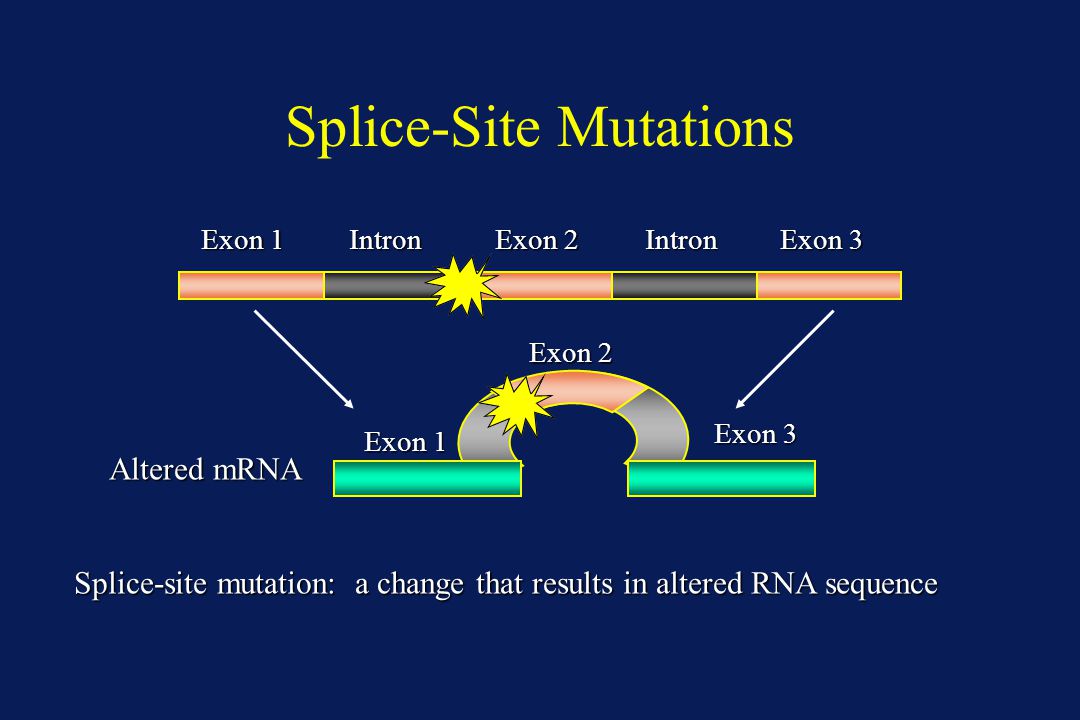 Pre-mRNA
40
[Speaker Notes: Example of exon skipping.  Splicing of an intron requires an essential signal: "GT........AG".  If the splice acceptor site AG is mutated (e.g., A to C in this figure), the splicing machinery will look for the next acceptor site.  As a result, the exon between two introns is also removed. 
www.web-books.com/ MoBio/Free/Ch7E.htm]
Early loss of teeth may be caused by splicing mutation
Acatalasemia 
    (gene CAT  - lack of catalase)

Leukocyte adhesion deficiency (LAD)
      Beta-2 integrin splicing mutation    
41
[Speaker Notes: http://www.dentalcasestudy.info/2012/12/leukocyte-adhesion-deficiency-case.html]
Length mutations
Simple nucleotide insertion/deletion (InDel)
42
Consequences of substitution and InDel
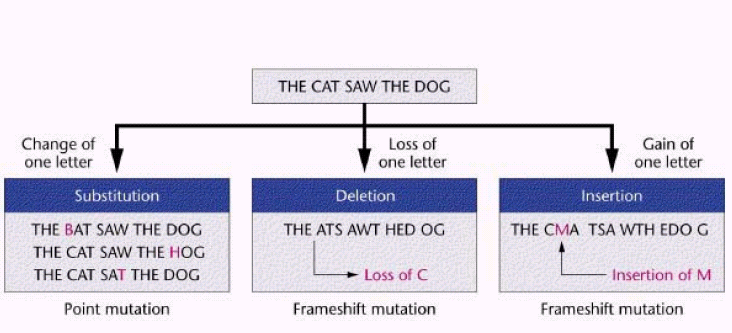 (SNV)
43
Frame shift  (shift of reading frame*)
Significance of simple nucleotide InDel
~25% of disease causing mutations

Frame shift
E.g. DMD (Duchenne muscular dystrophy)
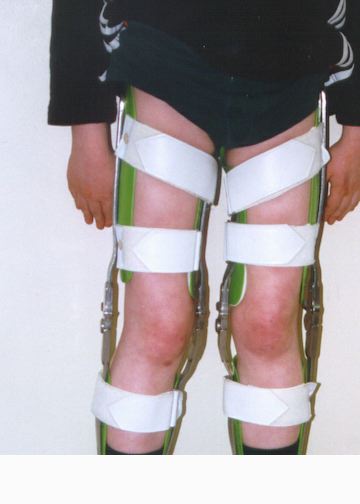 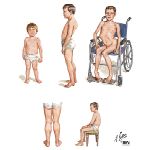 44
Example for allele (and phenotypic*) heterogeneity
* Different mutations on the same locus may cause similar diseases (allelic  heterogeneity).
45
Other example for deletion
E.g. Hypodontia (Del Pax 9;  14q12)
X-ray of oral region
46
Length mutations
Repetitive insertions
47
Repetitive insertions
Tandem repeats
Satellite DNA
pericentromeric heterochromatin
VNTR
Minisatellite
10-60 bp
Telomera
Microsatellite (STR=short tandem repeats)
 2-6 bp
good markers of kinship
Repeat number expansion  diseases
Interspersed repeats: 
SINEs (Short Interspersed Elements)
LINEs (Long …) e. g. L1
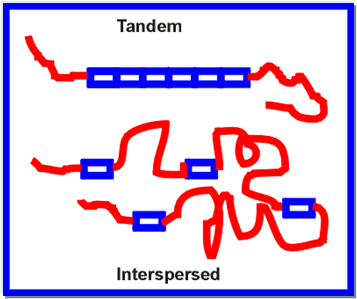 48
Microsatellite repeat number expansion (STR: short tandem repeats)
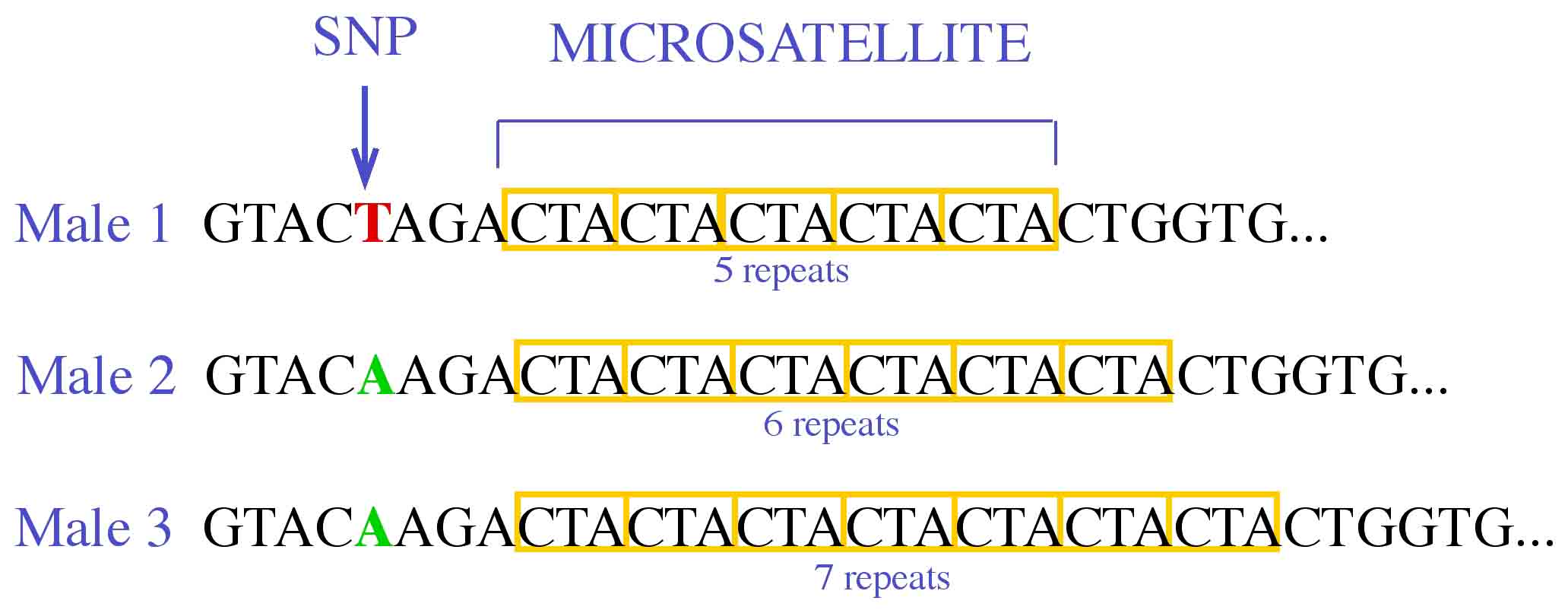 49
Diseases caused by trinucleotide repeat insertions
CUG
(MD1)
coding region of mRNA
Non-coding region of mRNA
Kennedy's disease (KD) = X-linked spinal-bulbar muscular atrophy (SBMA) is a neuromuscular disease associated with mutations of the androgen receptor (AR).
50
[Speaker Notes: www.web-books.com/ MoBio/Free/Ch7E.htm 
Kennedy's disease (KD) or X-linked spinal-bulbar muscular atrophy (SBMA) is a neuromuscular disease associated with mutations of the androgen receptor (AR). Because of its endocrine manifestations related to the impairment of the AR, it can be viewed as a variation of the disorders of the androgen insensitivity syndrome (AIS). It is named after WR Kennedy, a neurologist who was among the first to describe this disease.]
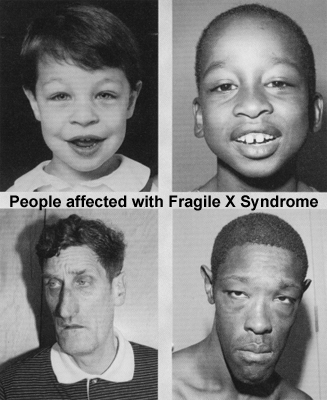 Phenotype of Fragile X syndrome
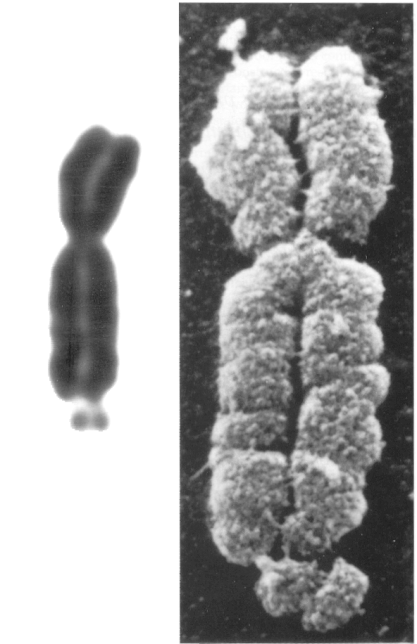 Fragilesite
* Most frequent cause of mental retardation in males
51
Trinucleotide reapat expansion in coding region:
Polyglutamine
CAG
Gain of function
Various proteins
Aggregation
Apoptosis 
Neurodegeneration
E.g Huntington dis.
Expansion

Replication slippage
Polyalanine
GCX
Loss-of-function
Transcription factors
Maldevelopment
E.g. Synpolydacty 
    (Homeobox D13)

Constant repeat number
Unequal crossing over
52
Neurodegeneration in Huntington
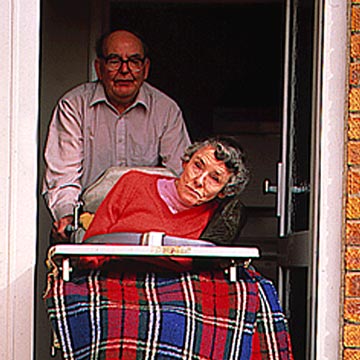 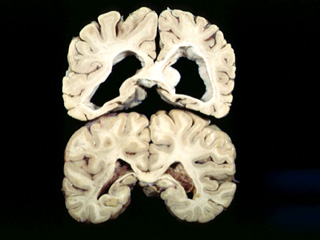 53
A polyalanine disease
Disease	    			      Gene
Synpolydactyly II.         	HOXD13
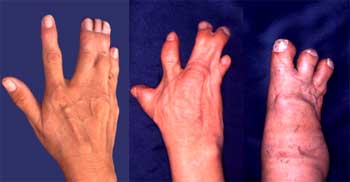 54
Trinucleotide repeat exopansion happens preferentially during spermatogenesis or oogenesis
Huntington
Instability is greater in spermatogenesis
Myotonyc dystrophy
Preferentially in oogeneseis
Fragile X syndrome
Exclusively during oogenesis
Daughters of unaffected transmitting males are never affected
Once a DNA repeat begins to expand (premutation) expansion can continue with each succeeding generation
This dynamism explains the phenomenon called genetic anticipation, when the age of onset is younger in every generation or accompanied more severe phenotype.
55
Frequencies of disease causing mutations
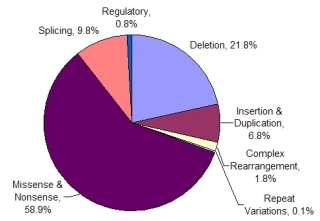 56